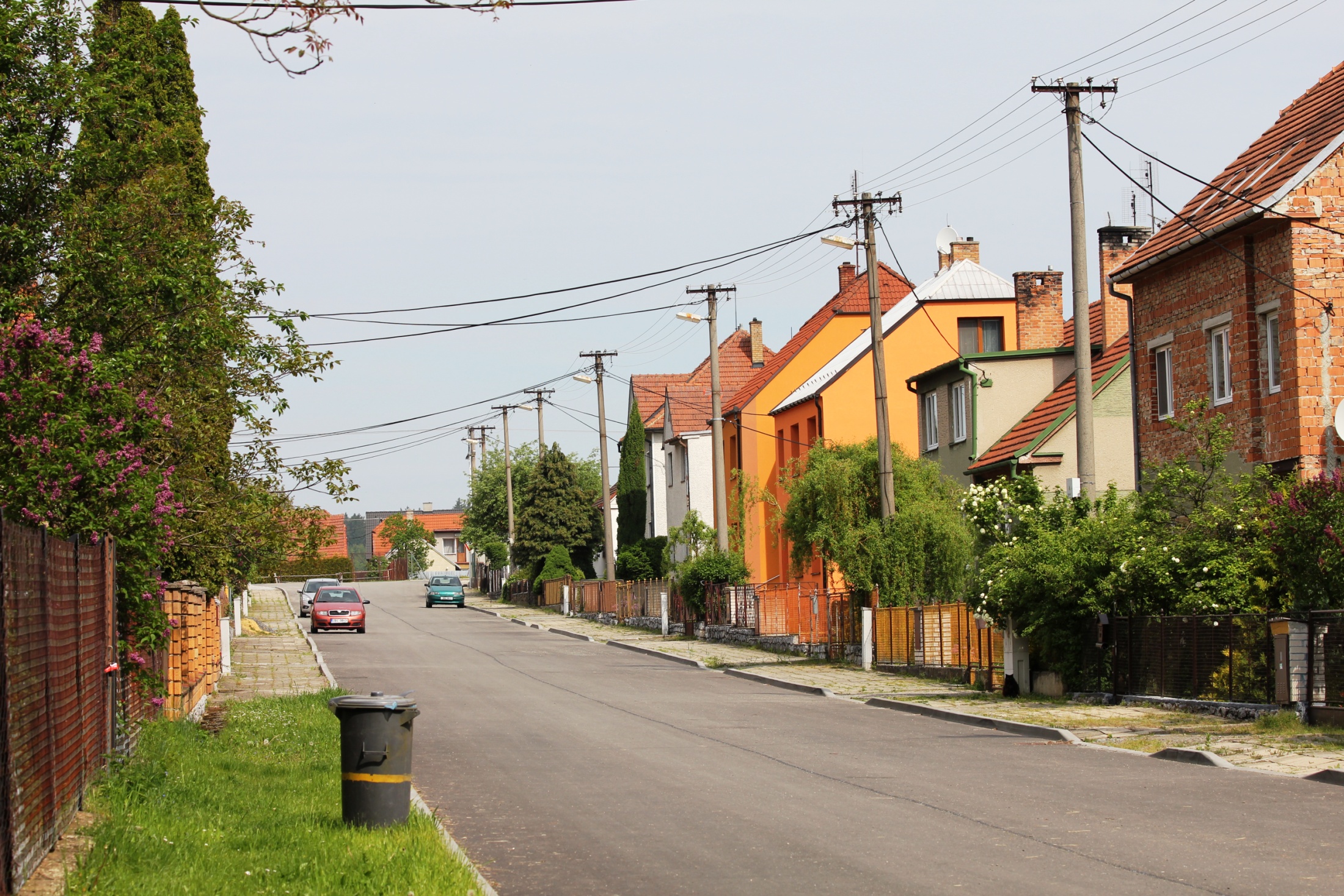 Zapomenutá jarní vycházka k našemu rybníčku. Z naší ulice jsem se vydal na delší vycházku.
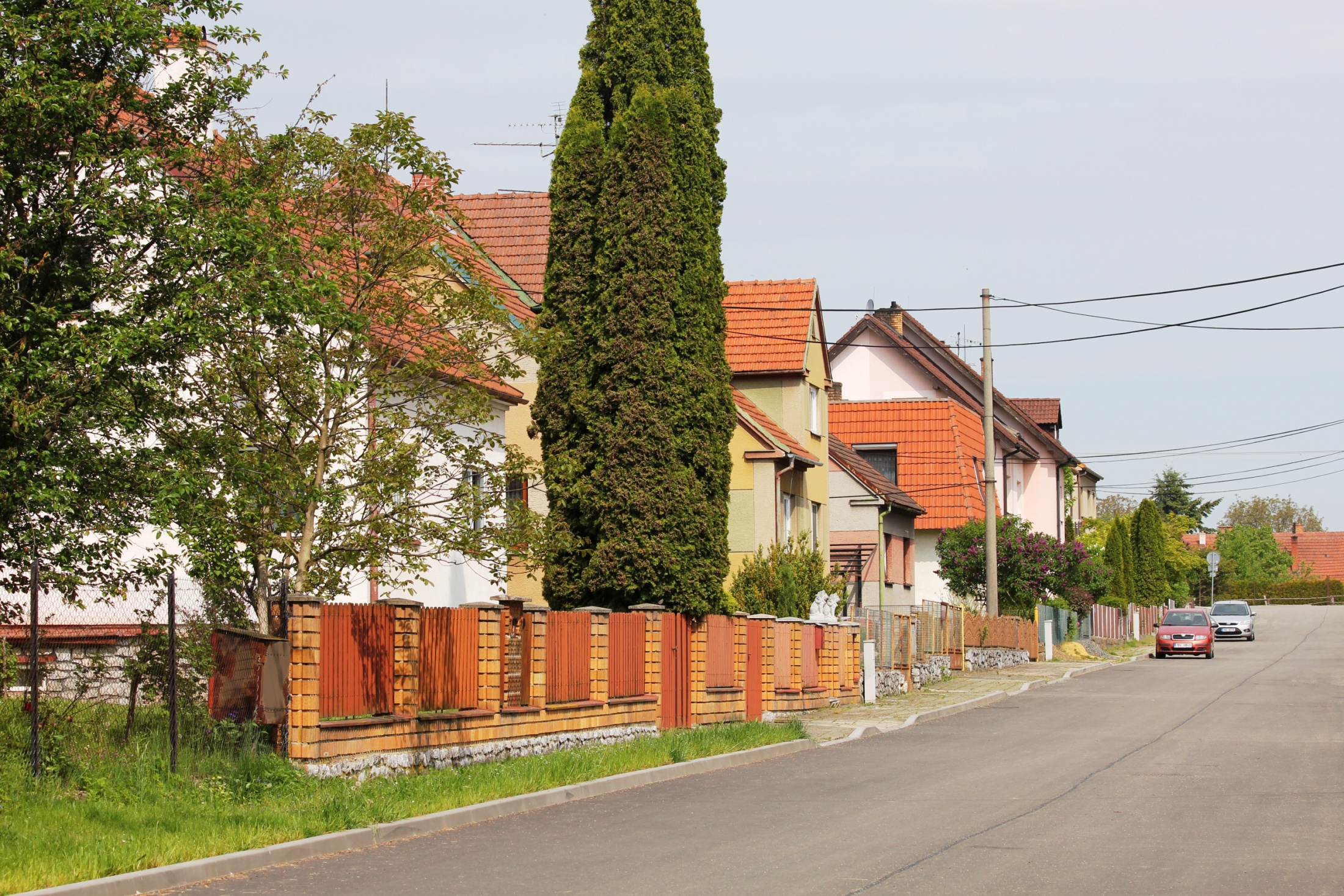 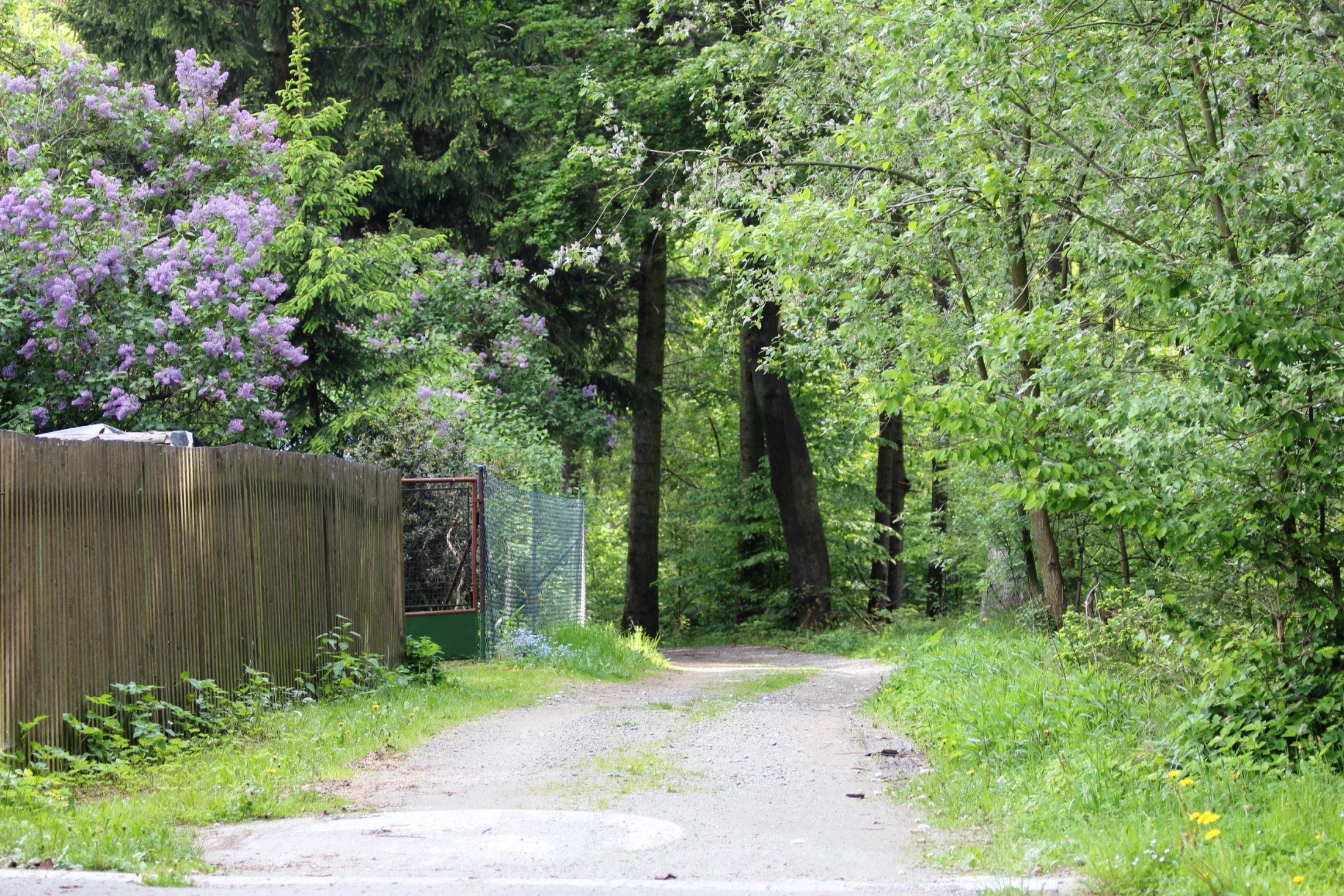 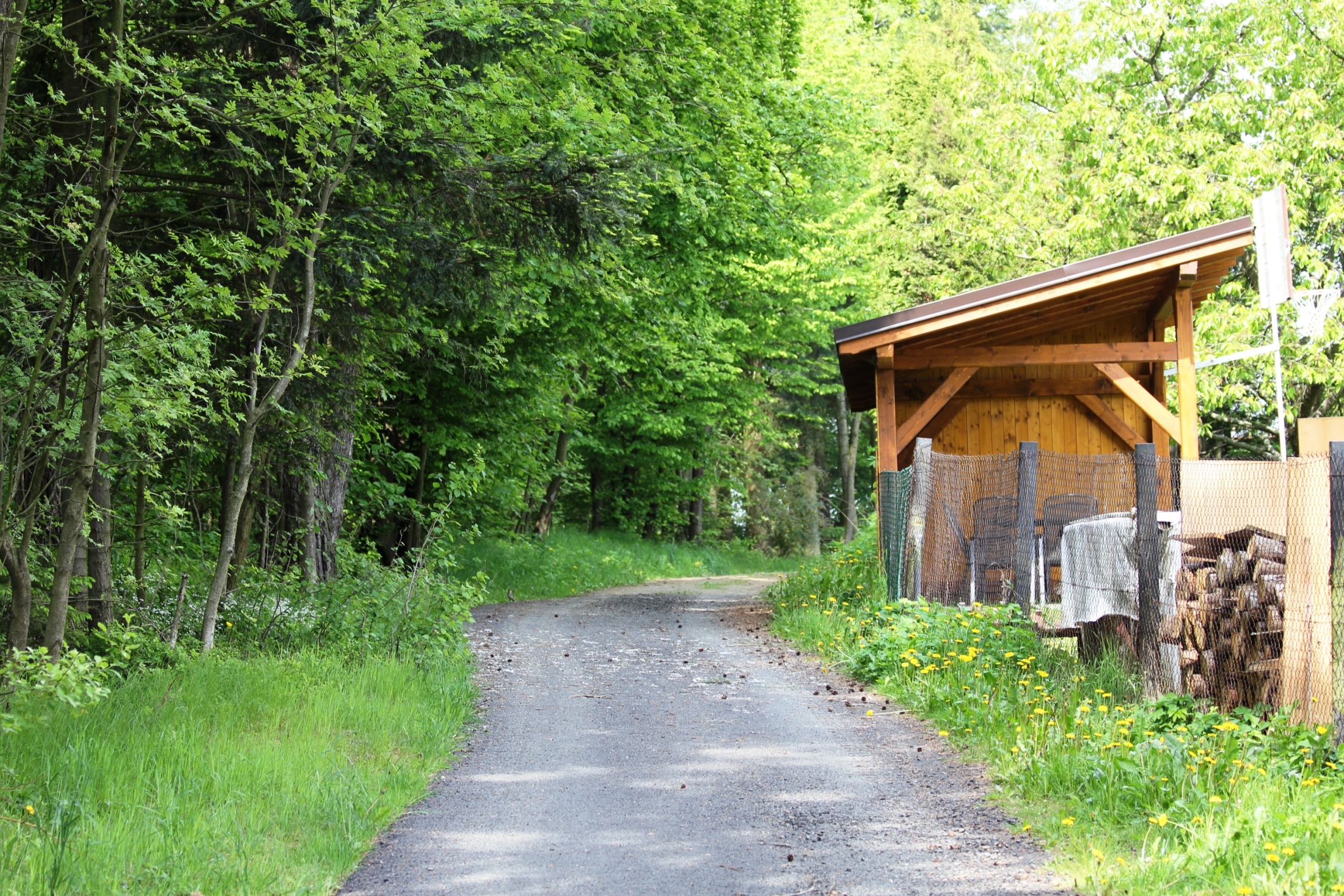 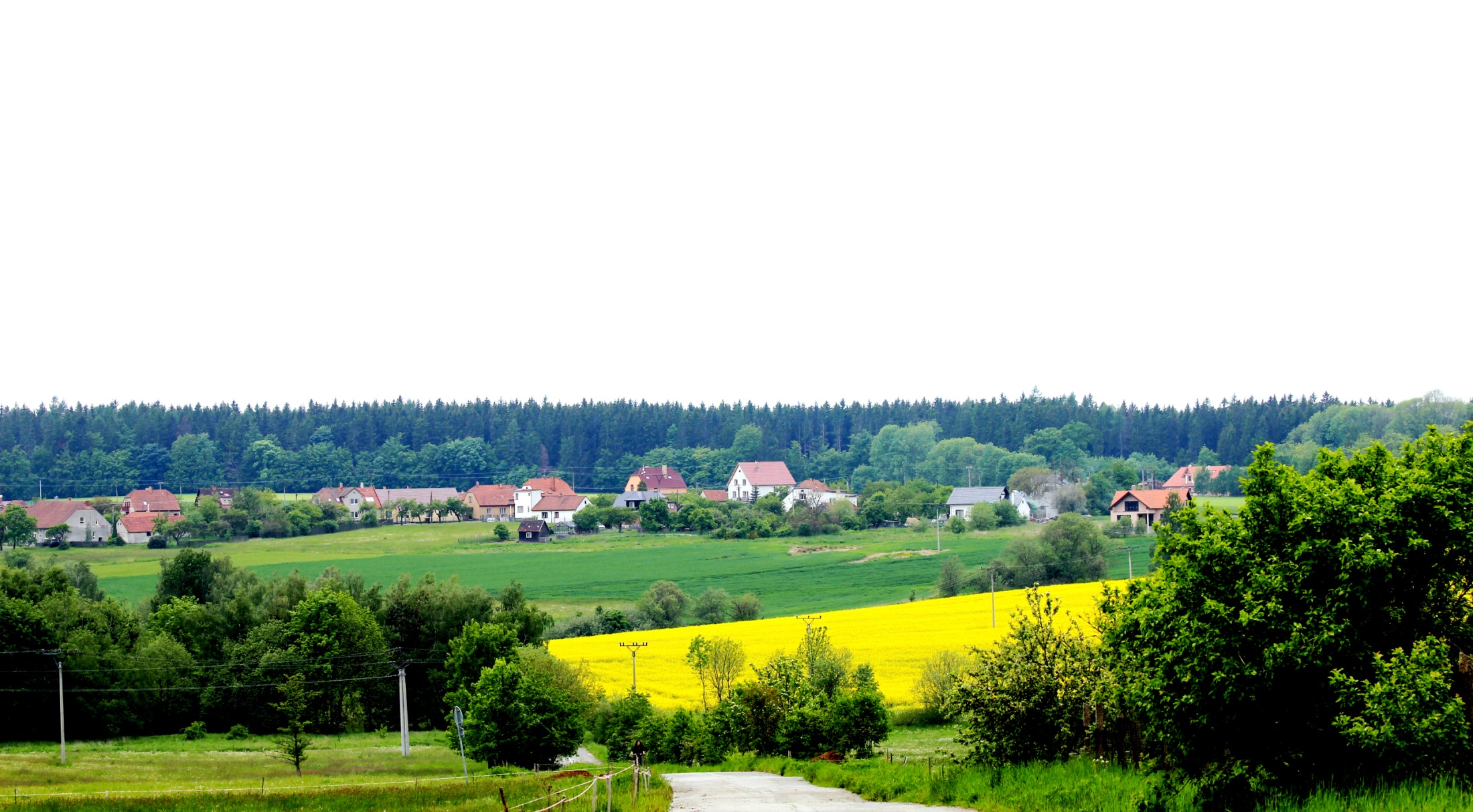 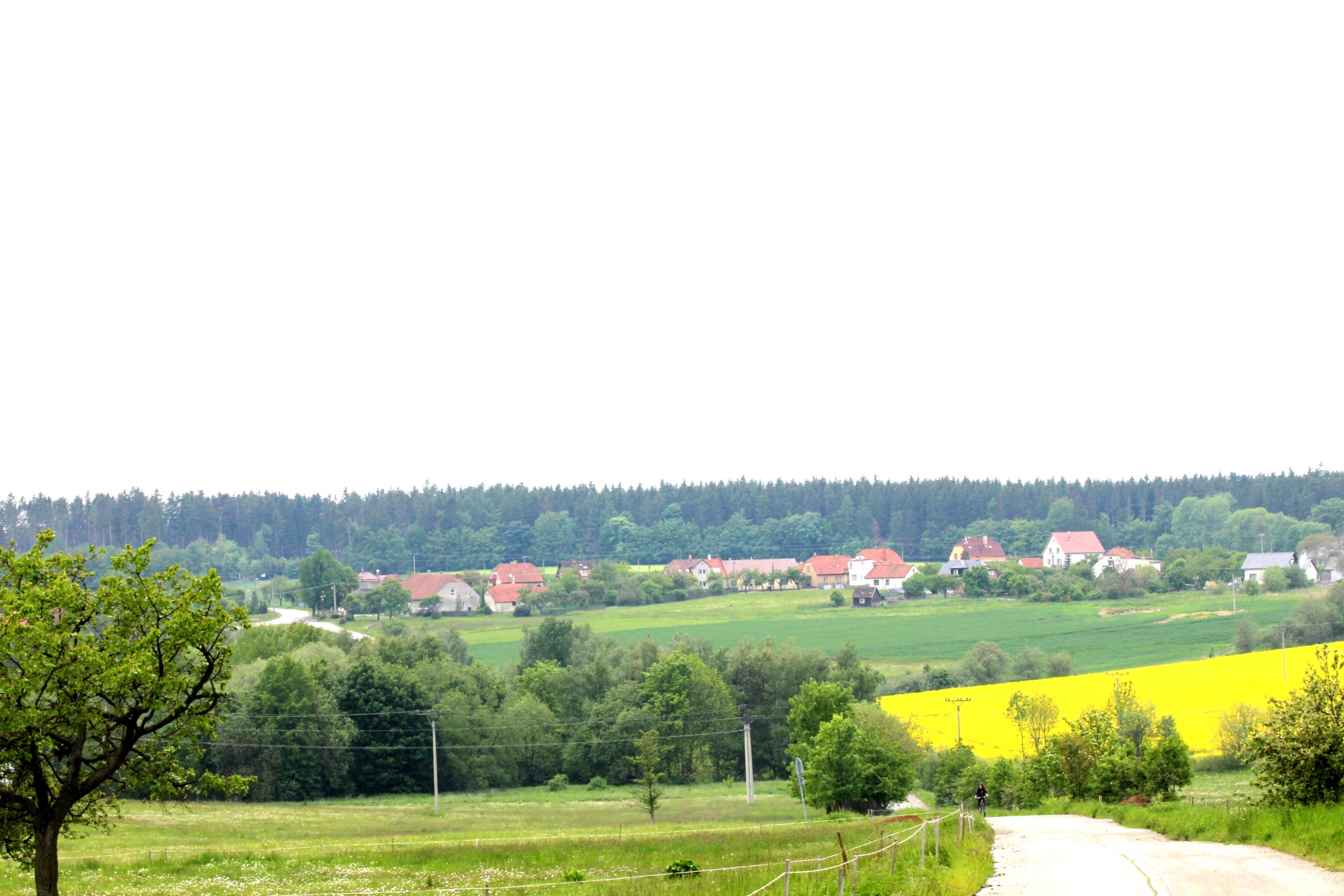 Pohledy na Housko od kravína.
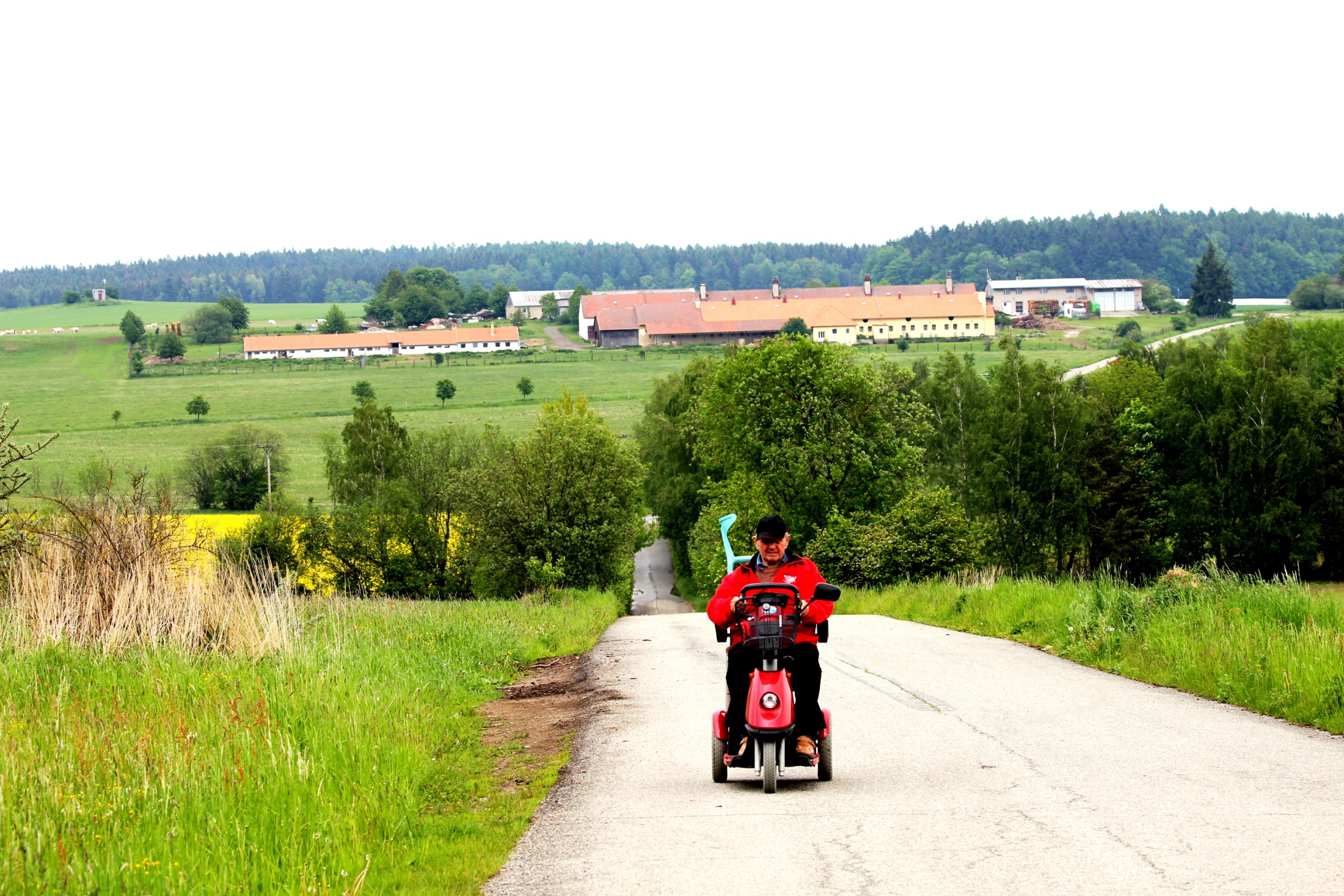 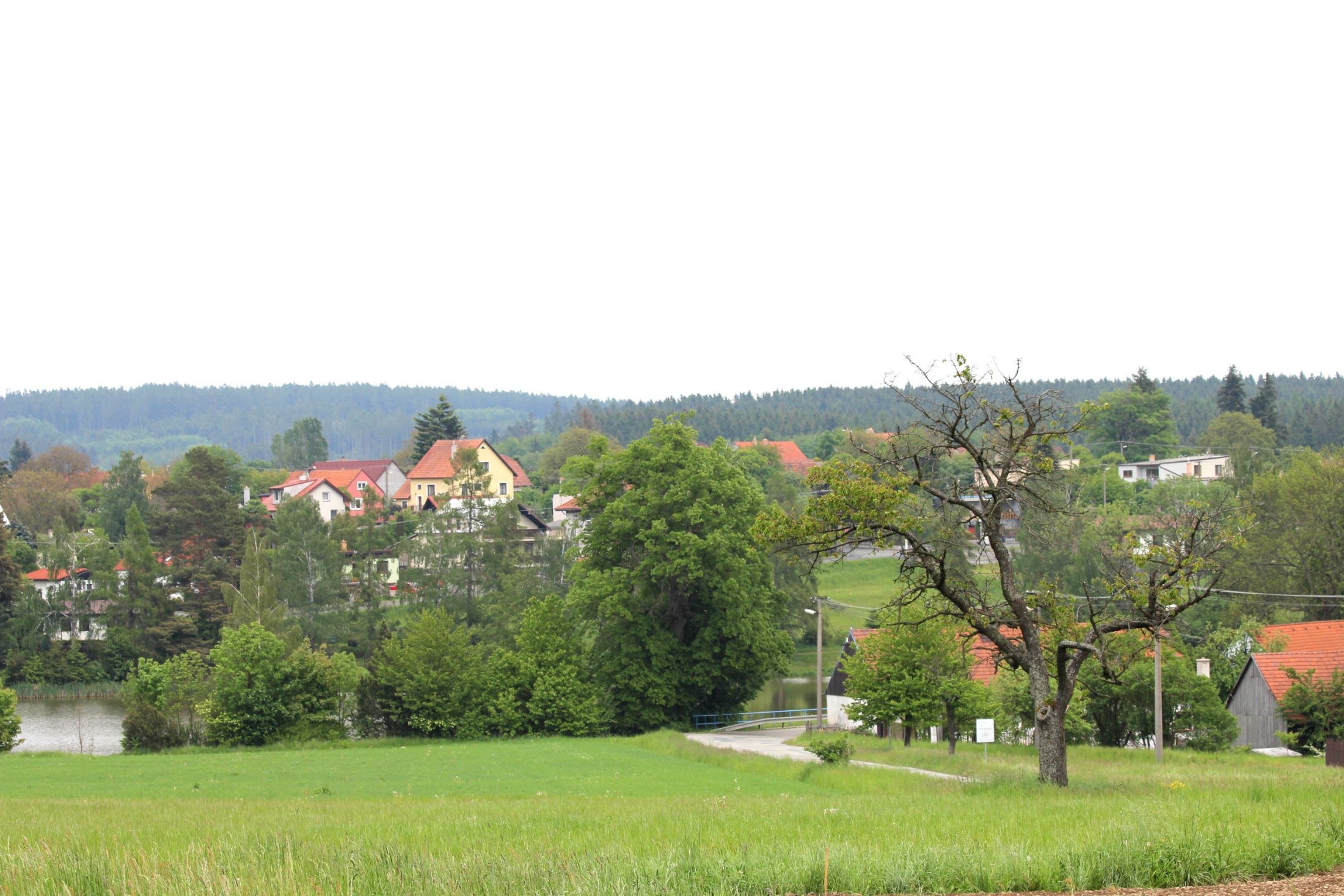 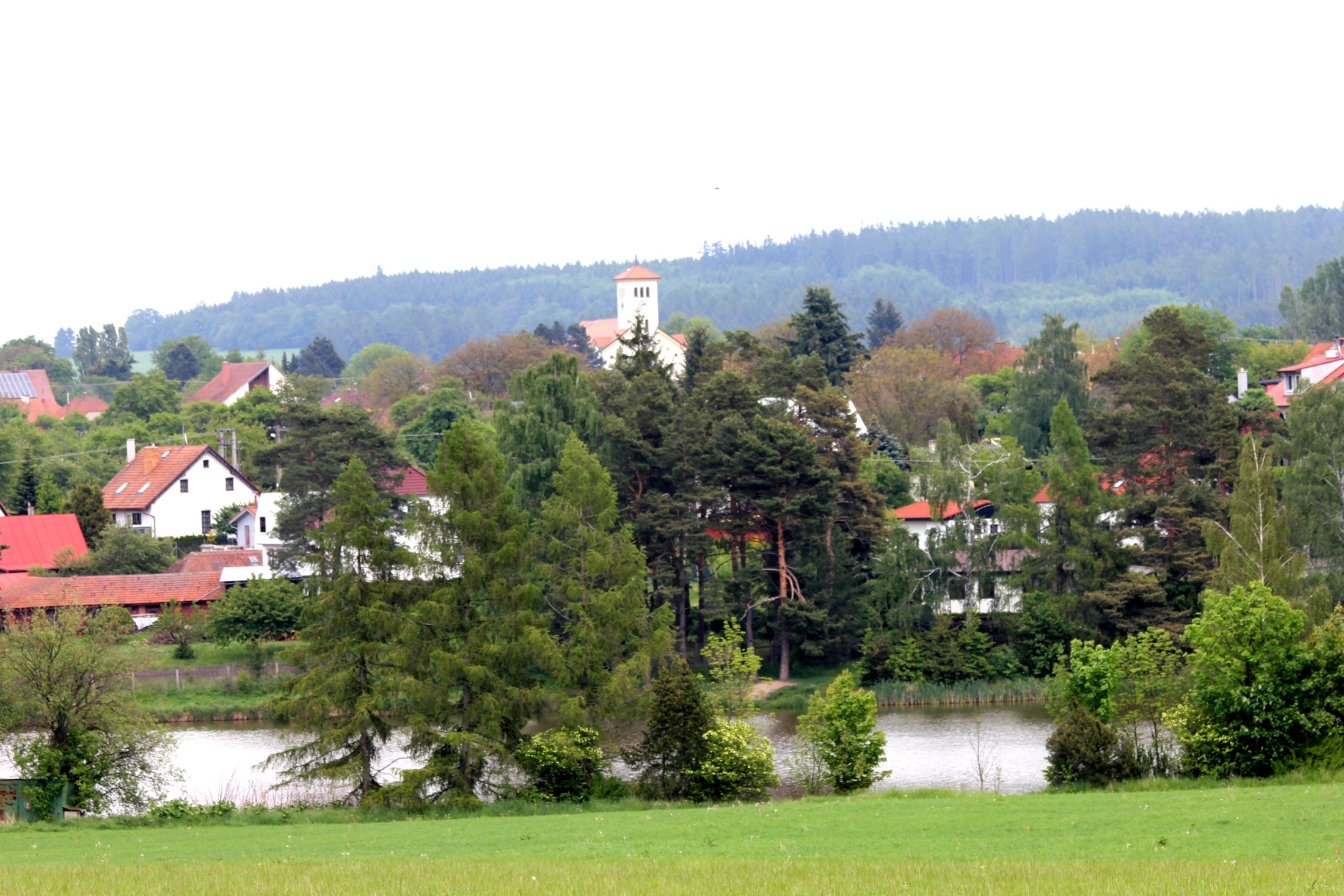 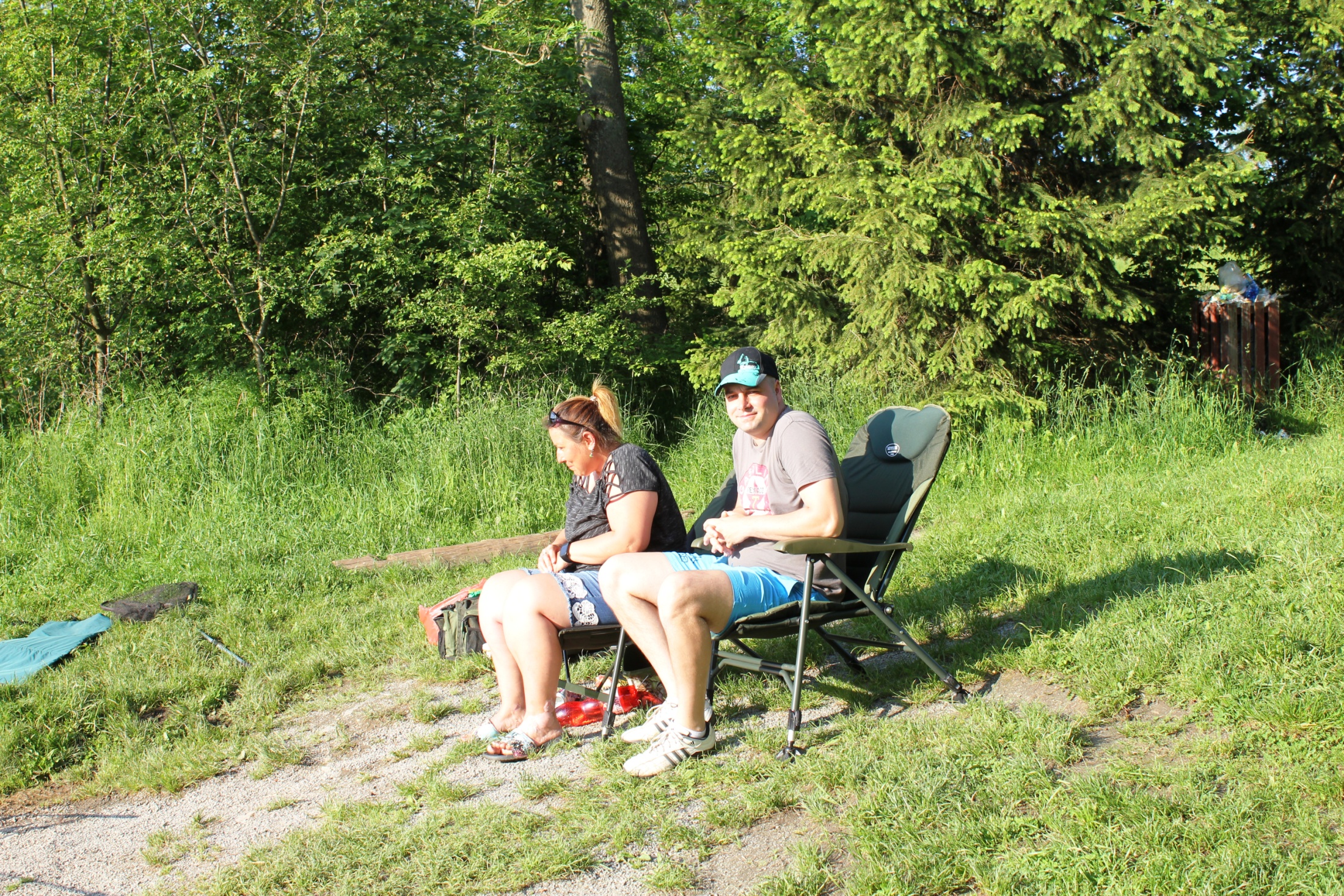 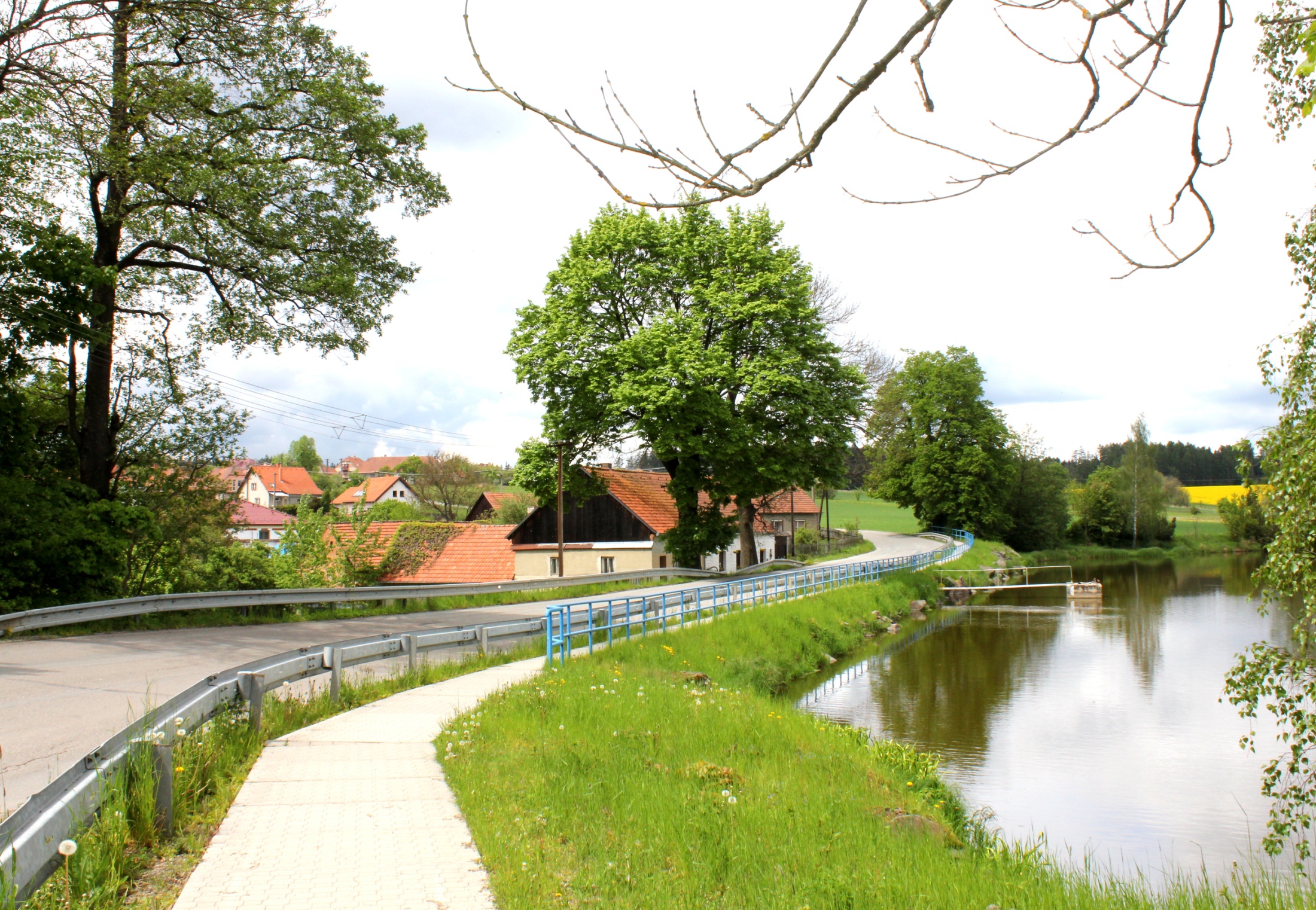 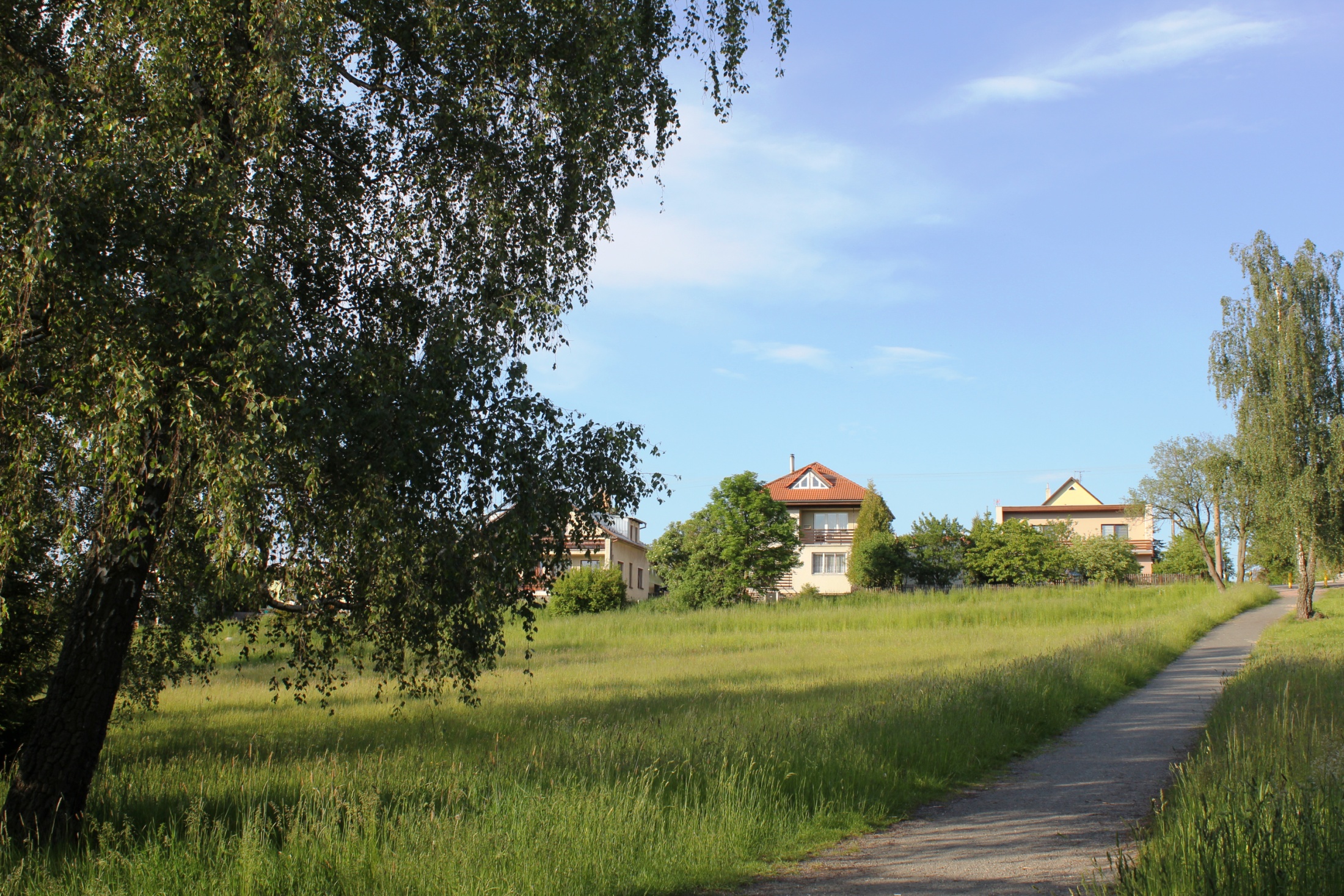 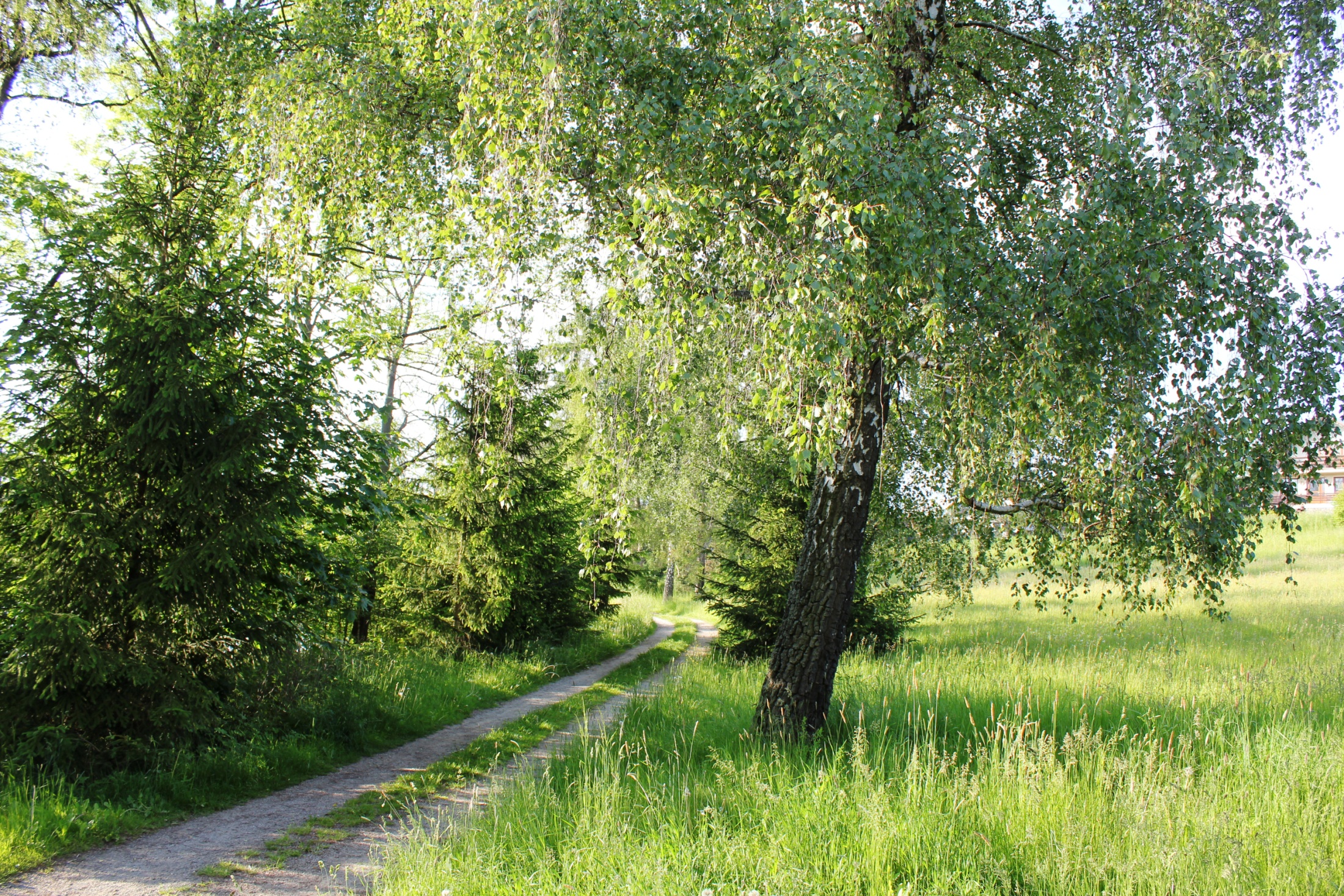 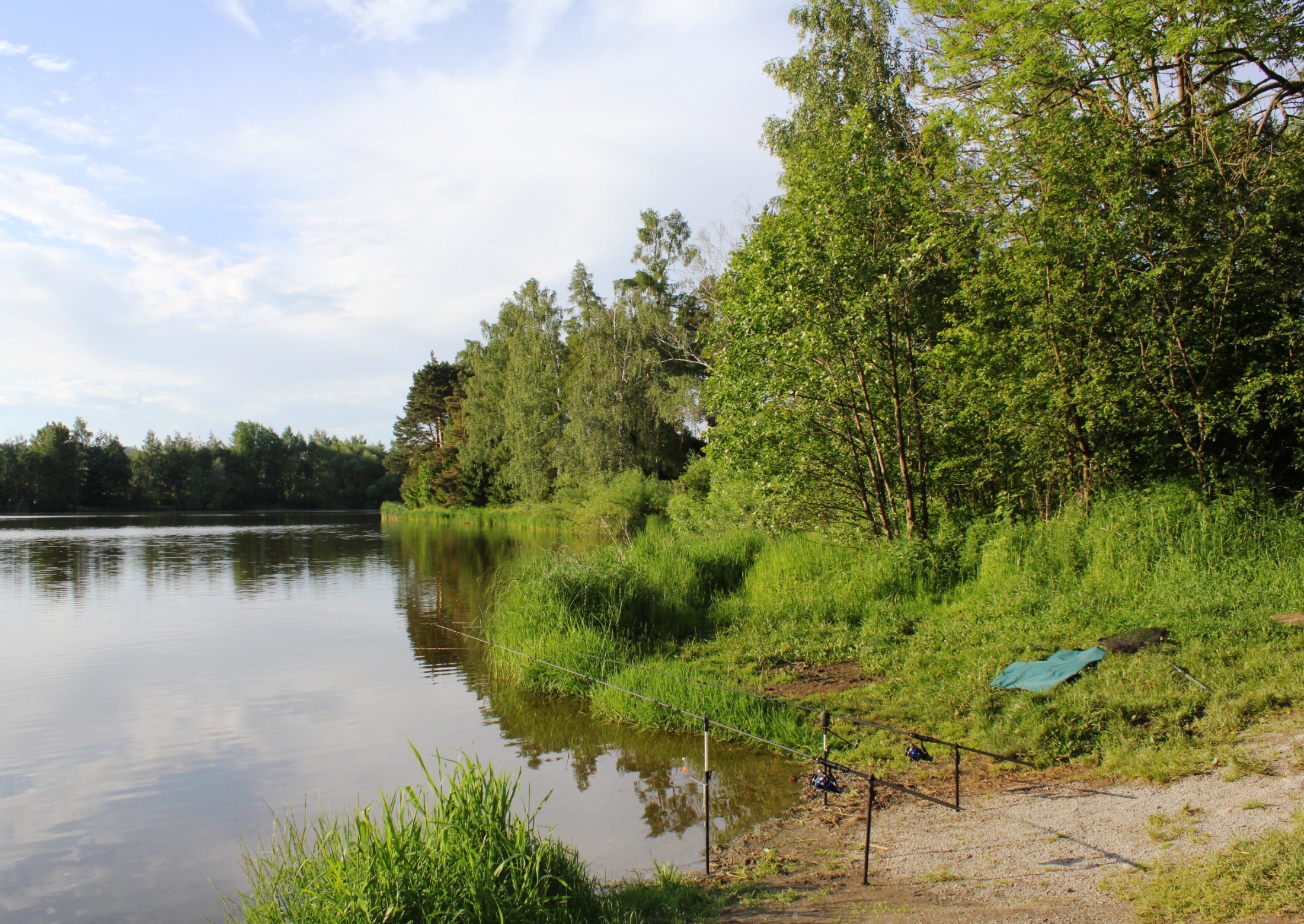 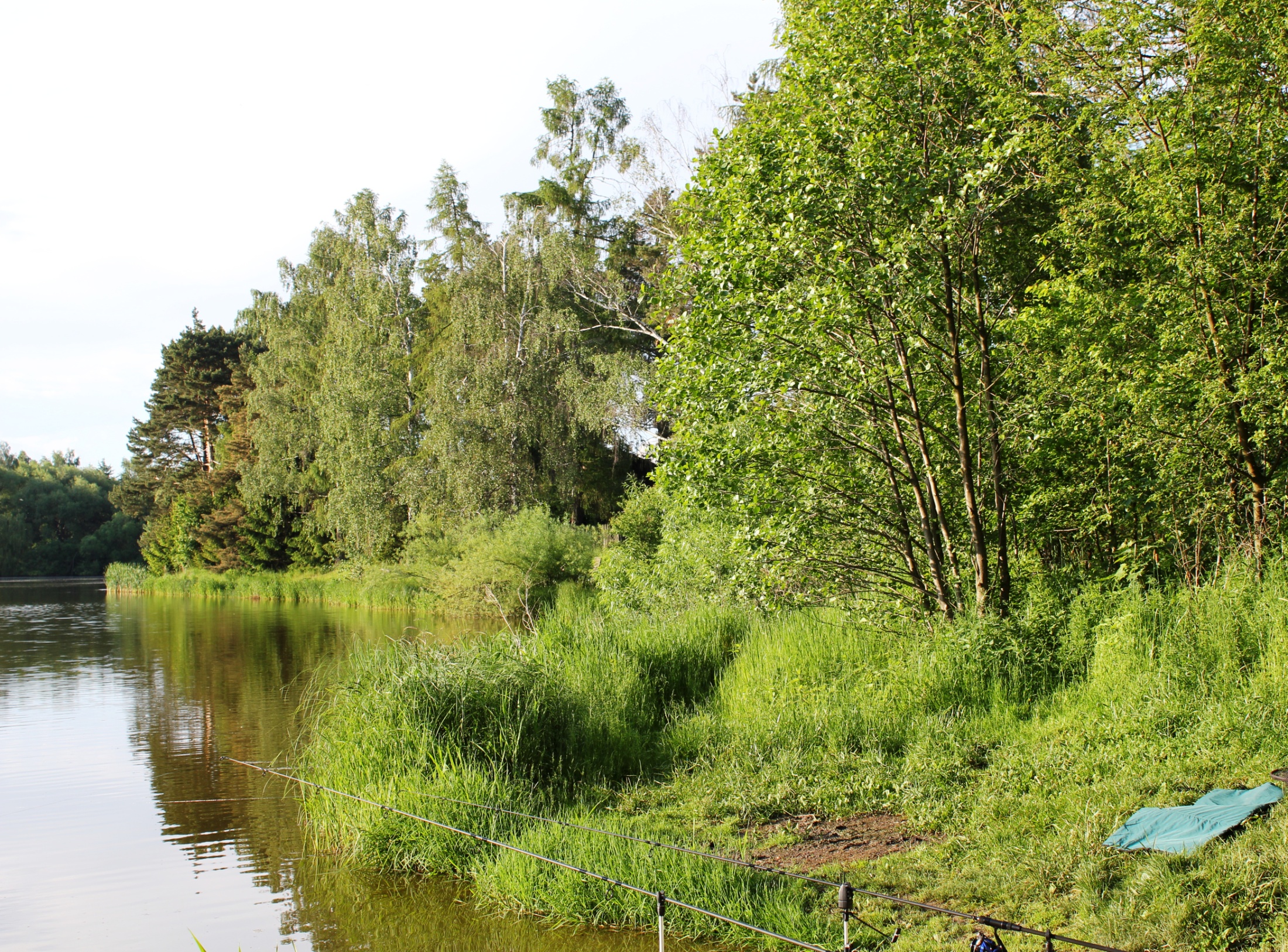 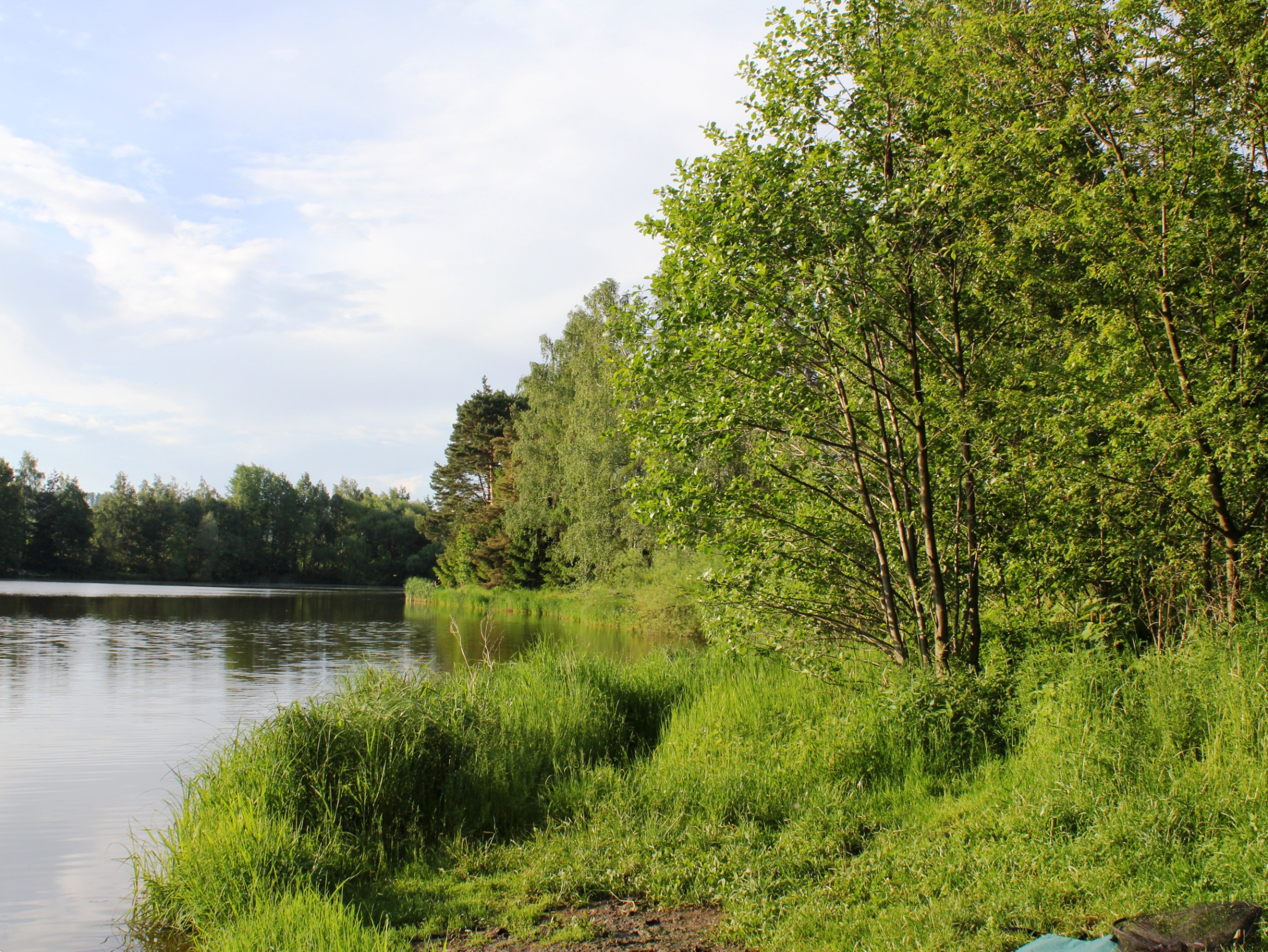 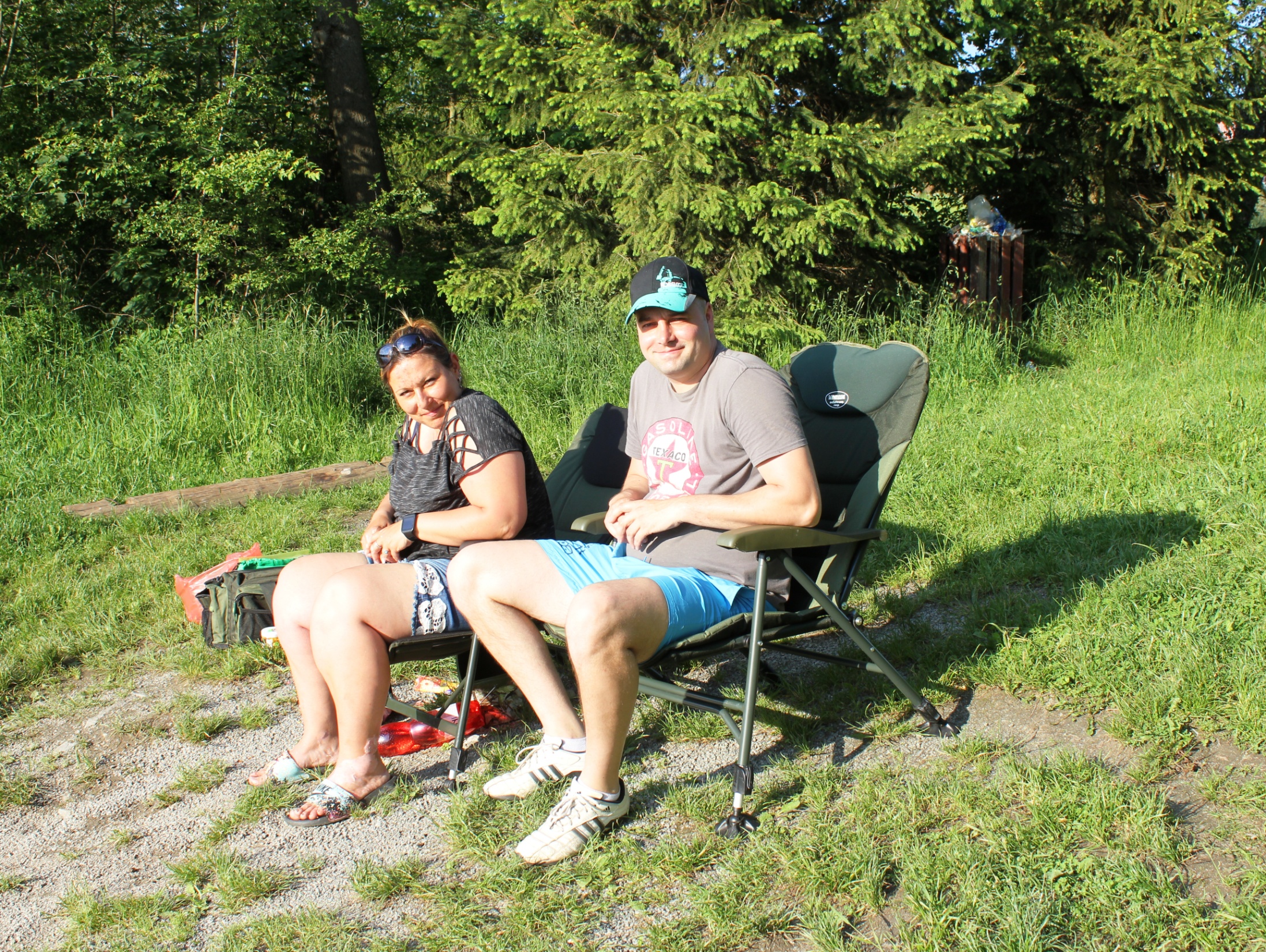 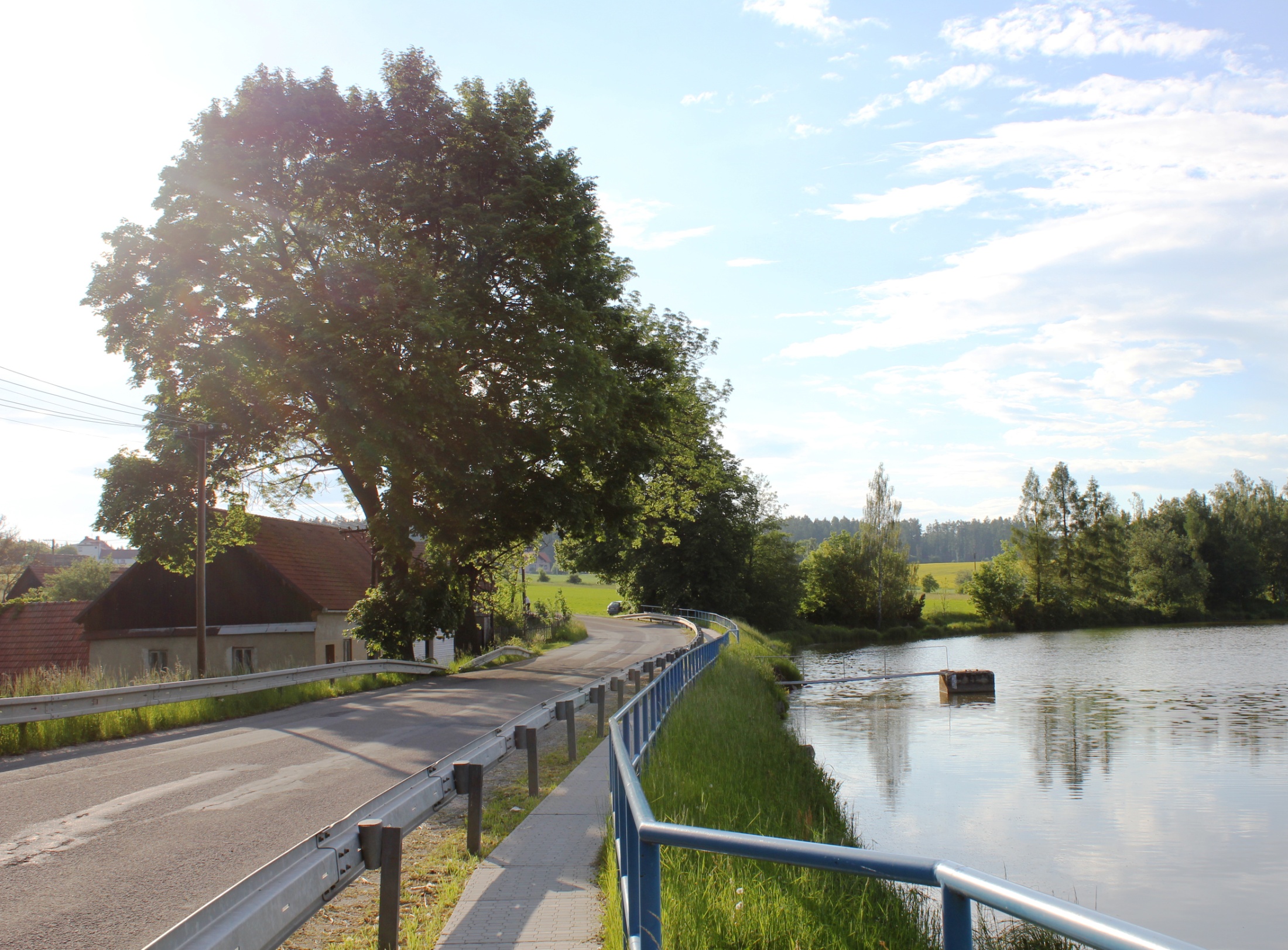 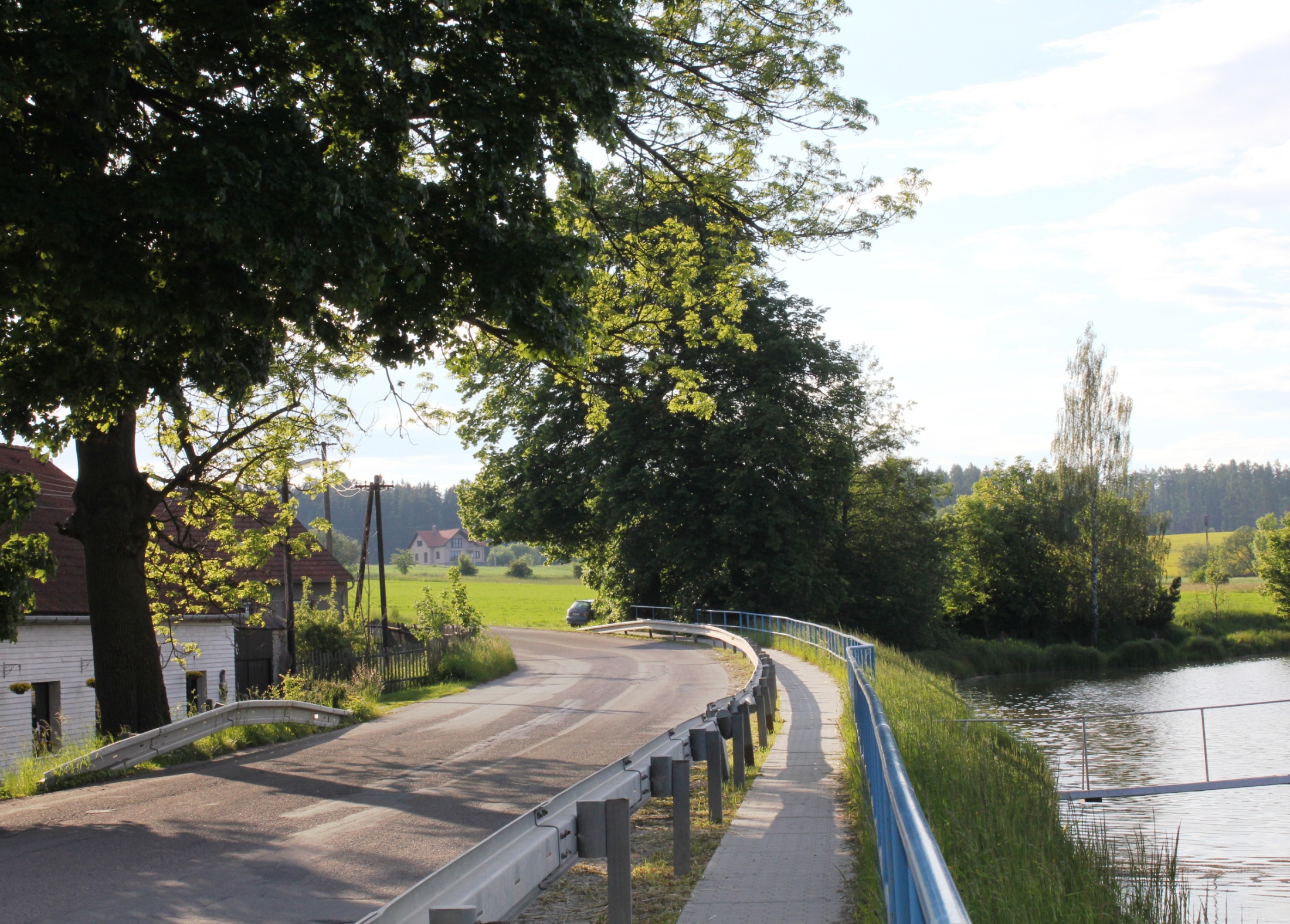 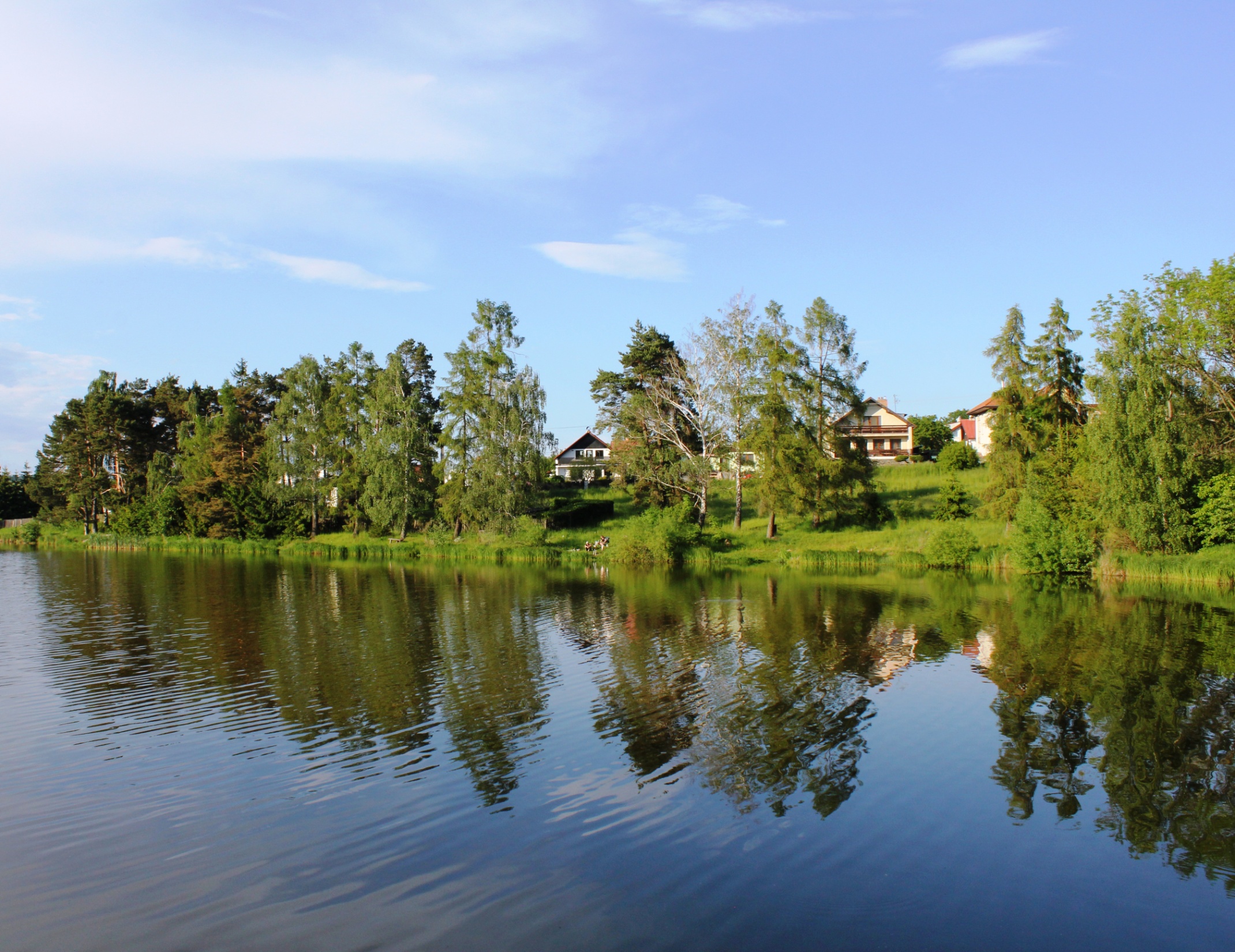 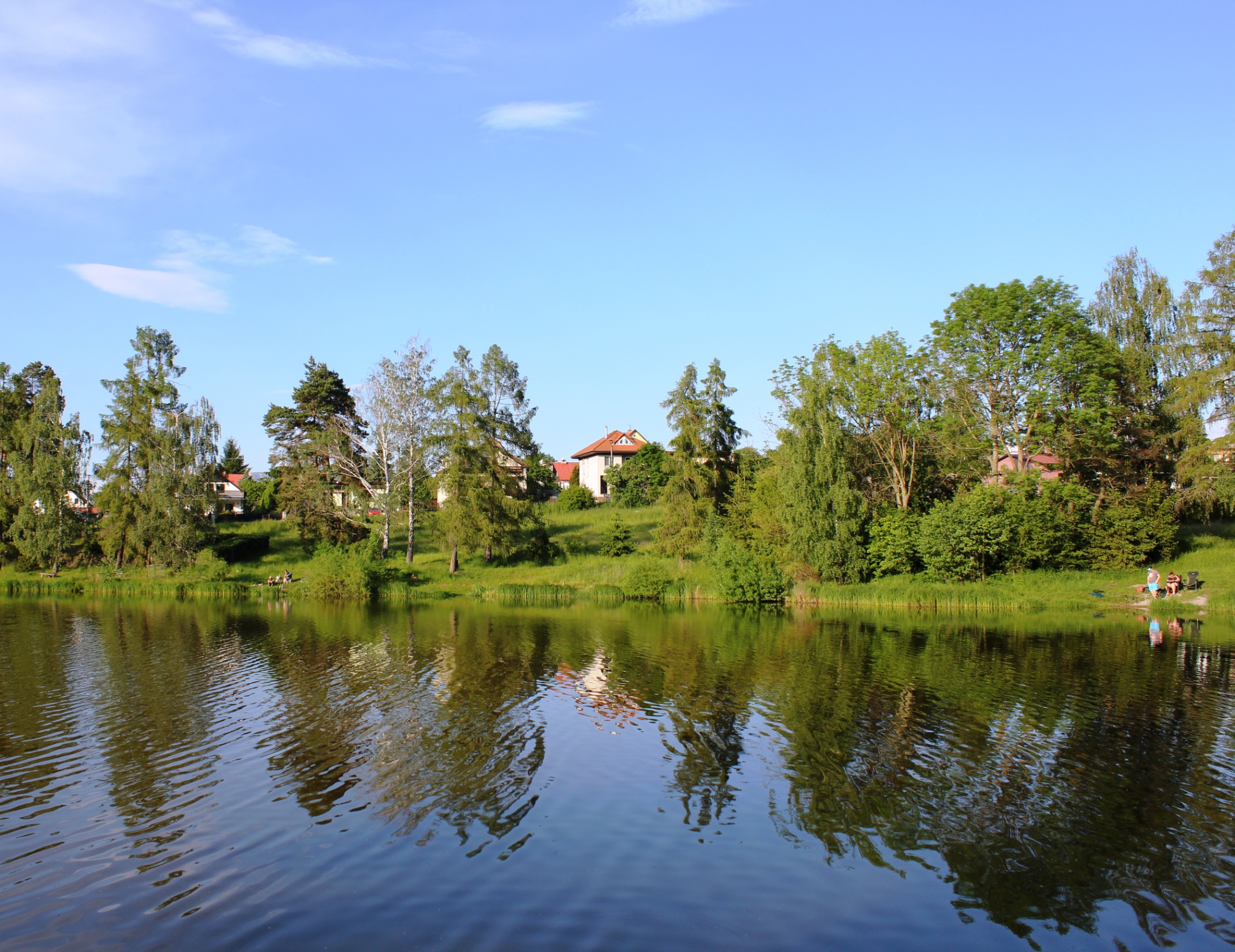 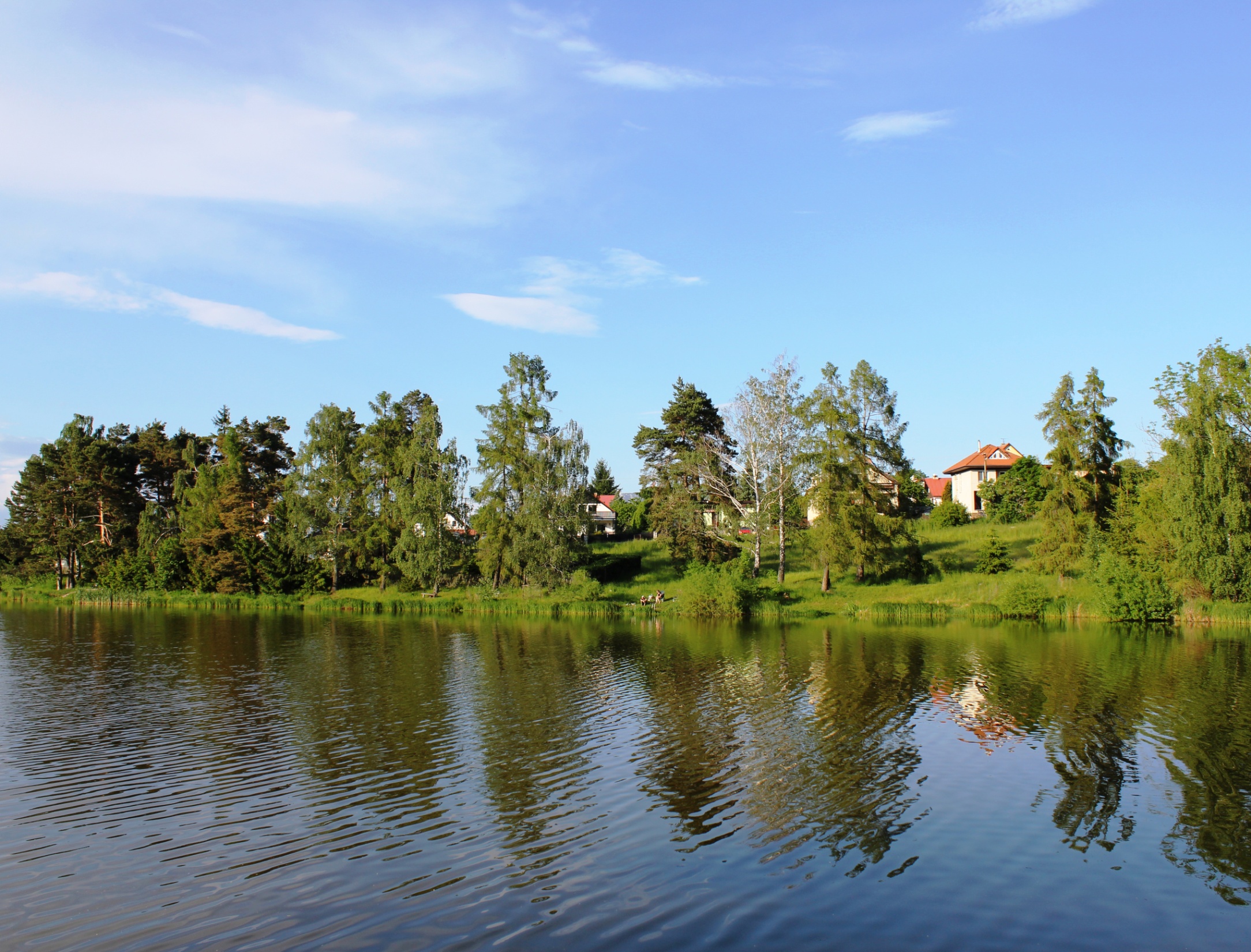 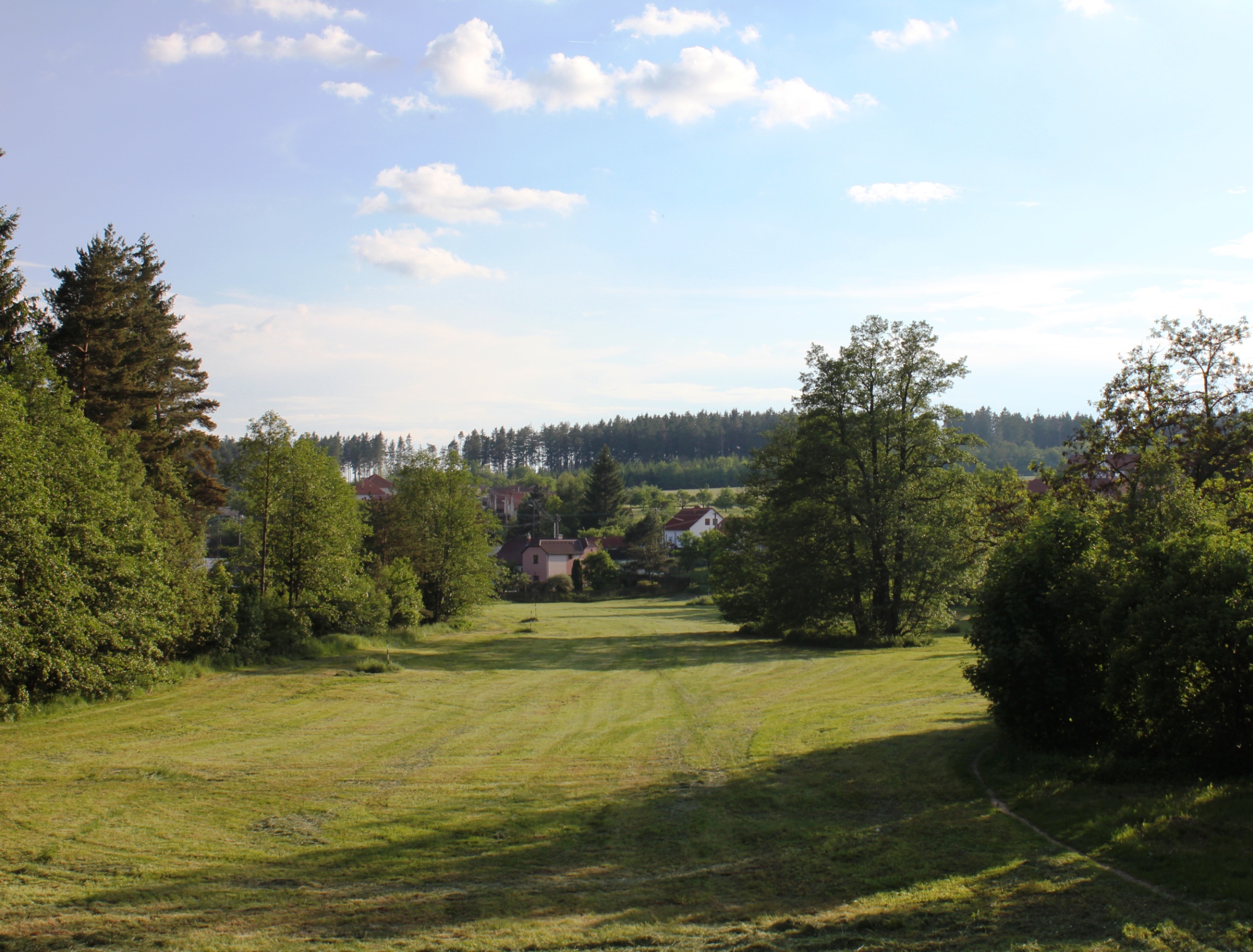